Introduction to Enrollment Manager
Digital GI Bill Overview
Digital GI Bill (DGIB): Modernized digital platforms that will transform VA technology systems, improve GI Bill students’ user experience, and optimize benefits processes for millions of beneficiaries, with a single interface across the education ecosystem.
DGIB Goals:
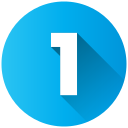 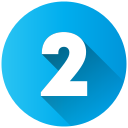 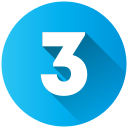 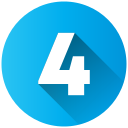 Deliver Modernization Quickly
Seamlessly Implement Legislation
Improve user experience through Human Centered Design
Utilize a clearly Defined Communications and Training Strategy
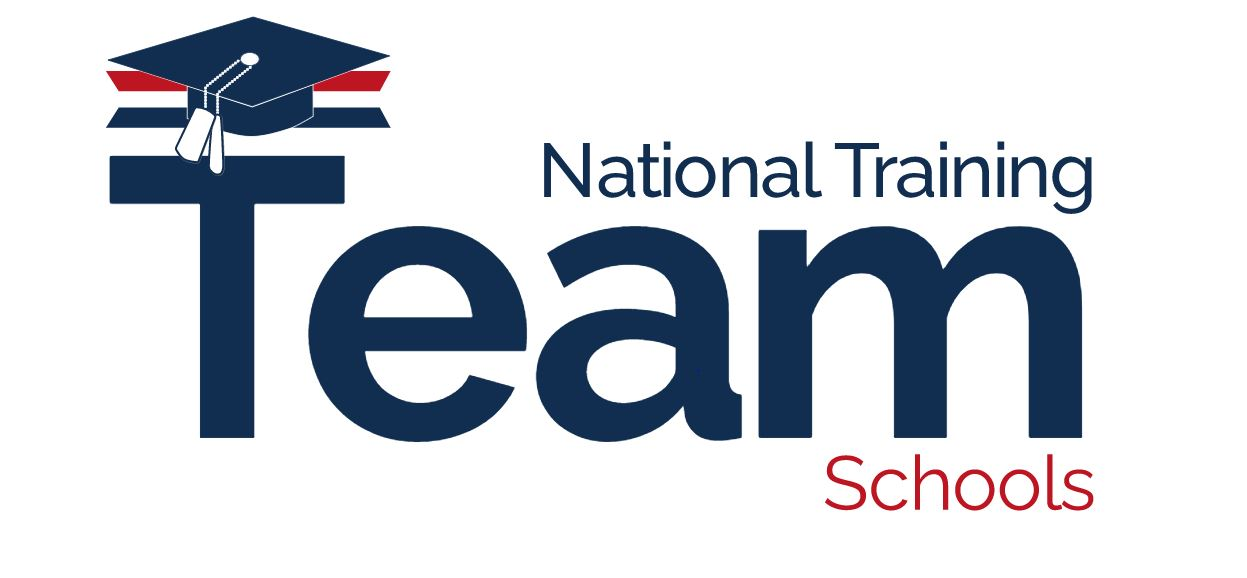 Digital GI Bill SCO Impact – Introducing Enrollment Manager
Enrollment Manager is the future state DGIB system that will replace VA-ONCE
Goals of Enrollment Manager:
Goal 1 | Modernize
Replace VA-ONCE with a more modern, sustainable system, Enrollment Manager
Goal 2 | Simplify
Core functions will remain the same, but in a more user-friendly way to increase efficiency!
Goal 3 | Integrate
Allow for increased integration with all VA Education systems for a streamlined end-to-end process
[Speaker Notes: The purpose of the slide to explain that Enrollment Manager is a new DGIB system that will be replacing VA-ONCE, and what the goals of the system are.]
Enrollment Manager Research Roadmap
Designed with SCO feedback gathered through usability testing, Enrollment Manager will include all the same functionality as VA-ONCE, and more!
April 2021
 Initial SCO Discovery Interviews
Spring 2022
Round 2 
SCO Usability Testing
January 2022
Round 1 SCO 
Usability Testing
Future features may include:
Searching for and finding a student who has applied for benefits 
Being able to access a student’s profile in a centralized location
Streamlined process to submit enrollments
Enhanced functionality to make amendments and report graduations
[Speaker Notes: Speaker: Isabel

EM Usability Testing Quick Links: https://afs365.sharepoint.com/:w:/s/DGIBillServicesProject/Eb0B16rvZGFMjXgXj7wZfOABbHQsLP8EWPBUqjp5Q4f84Q?e=5V44B7]
Over summer 2022, we will start preparing the field for the release of Enrollment Manager. Here are some things you might expect to see:
Training expectations
Full suite of self-paced eLearning modules
Train the trainer sessions
Video Learning
Frequently Asked Questions
SCO Handbook Updates
Job Aids
Interactive Exercises
Enrollment Manager Checklist
Office Hour Webinars
User Guide
Questions?